6
LES 3 VALEURS DE L’OLYMPISME
Des valeurs pour la vie • Jeu de l’horloge
Objectif
Les      valeurs      de      l’Olympisme      sont transférables à notre vie de tous les jours, au quotidien.
10-20 joueurs
10 coupelles
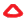 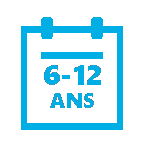 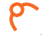 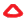 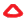 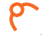 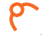 2 jeux
de chasubles
Messages clés
Les   valeurs   de   l’Olympisme   sont l’amitié, le respect et l’excellence.
Elles sont transférables de l’univers du sport au monde réel. Comprendre et s’inspirer des valeurs de l’Olympisme permet   de   se   construire   en   tant qu’individu et citoyen.
6-12 ans
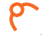 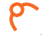 1 ballon de hand
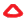 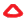 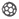 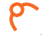 15x10 mètres
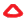 BASE
1 sifflet
1 chrono
55 min
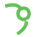 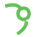 Annexe à imprimer
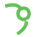 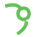 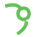 JEU SANS THÈME
10
Règles
Si le ballon sort de la zone de jeu, le ballon est récupéré par le joueur le plus proche et le remet en jeu. L’équipe reprend le comptage là où elle avait arrêté.Les passeurs n’ont pas le droit de bouger de leurs plots, mis à part pour aller chercher le ballon s’il est perdu.Les coureurs doivent partir derrière la ligne de départ (au début du relais et quand un joueur tape dans la main du coéquipier).
Aucune autre règle dans le jeu sans thème n’est ajoutée. L’objectif est que les enfants se rendent compte de l’intérêt de mettre des règles claires dans un jeu, et de la difficulté pour les arbitres si un jeu n’est pas suffisamment cadré et réglementé.
BUT DU JEU :
L’équipe qui remporte le jeu est celle qui réalise le plus grand nombre de passes pendant que l’autre équipe effectue un relai autour de la zone de jeu. Un point est marqué lorsque les passeurs ont réussi à effectuer un tour complet de passes .
CONSIGNES :
Répartir les enfants en deux groupes égaux et un joueur de chaque équipe est désigné comme arbitre. Le jeu se divise en deux manches. 
L’équipe des passeurs se positionne à l’intérieur du cercle, chaque enfant devant un plot (avec un ballon pour l’équipe). L’équipe des coureurs se positionne derrière la ligne de départ pour le relais.
Au signal de l’animateur, les deux équipes commencent le jeu. Les passeurs se font des passes le plus rapidement possible en comptant à haute voix, chaque point qu’il marque (quand le joueur de la base récupère la balle). L’arbitre de l’équipe adverse se positionne au milieu du cercle et veille au respect des règles.
Pendant ce temps, les coureurs font un relais autour du cercle. Un premier coureur fait le tour du cercle en courant puis revient à la ligne de départ. Il tape dans la main du second joueur qui part courir à son tour. L’arbitre de l’équipe adverse se positionne à côté de la ligne de départ et veille au respect des règles.
Une fois que les coureurs ont terminé le relais, les passeurs stoppent aussi leur jeu. Les deux équipes changent de rôle (ainsi que les arbitres) et la deuxième manche peut commencer.
L'équipe gagnante sera celle qui aura accumulé le plus de points lors de la phase de passes.
Variables
Pour faciliter ou complexifier le jeu, vous pouvez :  - agrandir ou réduire le cercle ;
- approcher ou éloigner la ligne
de départ par rapport au cercle ;
- Varier le type de passe (à rebond,
au pied, …) ou de ballon (foot,
balle de tennis).
Si le groupe est supérieur
à 20 enfants, faites
2 ateliers.
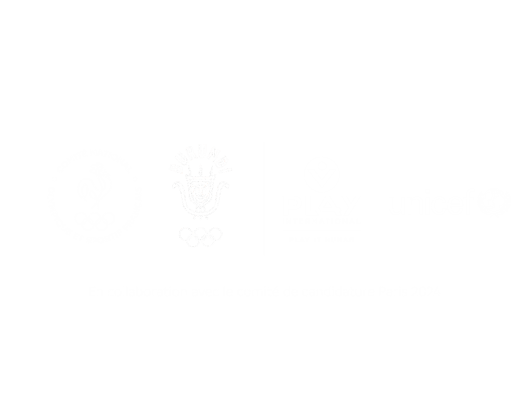 JEU AVEC THÈME	   30
Variables
Si  l’accumulation des manches vous semble trop complexe physiquement pour vos enfants, il est possible d’ajouter deux règles (une règle par thématique) lors d’une même partie. Veuillez cependant à ce que les enfants aient bien intégré les règles de base du jeu, afin de ne pas trop complexifier le jeu pour eux. 
Vous pouvez utiliser l’annexe avec ses exemples si vous le souhaitez.
RÈGLES ET CONSIGNES :
Les deux équipes ajoutent ensemble des règles au fur et à mesure que le jeu avance. Si les enfants ont besoin d’être aidés, vous pouvez vous référer à l’annexe. Ils peuvent choisir une des règles proposées qui représente à leurs yeux la valeur prônée au cours des deux manches (afin que les deux équipes jouent avec les mêmes règles).
Il s’agit toujours du jeu de l’horloge. Chaque partie est composée de 2 manches où les équipes échangent les rôles. A chaque partie, un nouvel arbitre est désigné dans l’équipe. 
1re   partie:  le  respect  :  Au  début  de  chaque  partie, laisser 1 à 2 minutes aux joueurs de chaque équipe pour qu’ils se mettent d’accord sur une nouvelle règle (ou consigne) qui sera introduite pour cette partie. Le choix de cette règle doit se baser sur leur compréhension de ce qu’est le respect. La règle choisie par chaque équipe s’appliquera à l’autre équipe lorsqu’ils changeront leurs rôles.
2e  partie : l’excellence : Même chose que ci-dessus, mais cette fois les équipes ajoutent des règles établies sur leur compréhension de ce qu’est l’excellence.

3e  manche : l’amitié : Toujours le même jeu, mais cette fois les équipes ajoutent des règles établies sur leur compréhension de ce qu’est l’amitié.
Toutes les règles ajoutées doivent être respectées par les équipes et elles sont maintenues tout au long des 3 phases. Ce sont des ajouts ou des compléments, et non des changements ou modifications de règles. Chaque équipe doit donc s’adapter et respecter les règles choisies par l’autre équipe.
DÉBAT	15
POINTS CLÉS :
Pour prendre du plaisir dans un jeu, les règles sont essentielles. Sans règles, nous avons du mal à nous comprendre, à nous entendre, à nous respecter (entre coéquipiers et entre adversaires), à savoir ce que je dois faire, provoquant des émotions négatives (colère, démotivation, frustration, …).
QUESTIONS :
En quoi l’ajout des règles  prônant  les  3  valeurs  de l’Olympisme a-t-il été utile ?



Ces      3      valeurs      s’appliquent-elles uniquement   à   des   sportifs ?   À   quoi servent-elles ?
Le respect, l’amitié et l’excellence sont certes des valeurs Olympiques, mais ce sont avant tout des valeurs « positives » que tout le monde peut adopter dans la vie de tous les jours. S’appliquer ces valeurs au quotidien n’est pas forcément évident, mais permet en tant qu’individu de vivre en société et de s’épanouir comme citoyen responsable.
Comment	faire	vivre	le respect, l’excellence et l’amitié au quotidien ?
Le respect, c’est se respecter soi-même (manger, faire du sport, agir selon ses principes, …), c’est respecter les autres (être bienveillant, à l’écoute d’autrui,… ;  respecter les  règles  en  société, …)  et  c’est  respecter son  l’environnement (ne pas jeter de papier par terre, dans l’eau, respecter le matériel de l’école, du Centre pour Jeunes, …).
L’excellence consiste à vouloir progresser, repousser ses limites au quotidien, en se fixant des objectifs ambitieux mais atteignables, en faisant des efforts et en s’en donnant les moyens pour y parvenir. Il peut s’agir de perfectionner son orthographe (en faisant des exercices  tous  les  soirs), ou  son  niveau  en  mathématiques  (en  récitant  ses  tables  de multiplication sur le chemin de l’école).

L’amitié avec une personne repose sur une relation de confiance, où l’on partage avec elle des émotions, des idées, des envies. L’amitié se construit, se renforce au 
fil du temps, et se nourrit continuellement des différences et des 
expériences de l’autre.